Limitations of Hierarchical and Mixture Model Comparisons
By
M. A. C. S. Sampath Fernando
Department of Statistics – University of Auckland

And

James M. Curran
Renate Meyer
Jo-Anne Bright
John S. Buckleton
1
Introduction
What is modelling?
A statistical model is a probabilistic system
A probability distribution
A finite/infinite mixture of probability distributions

Good models

All models are approximations 
      π = 3.14159  ?         π ≈ 3.14159             π ≈ 3.14               π ≈ 3
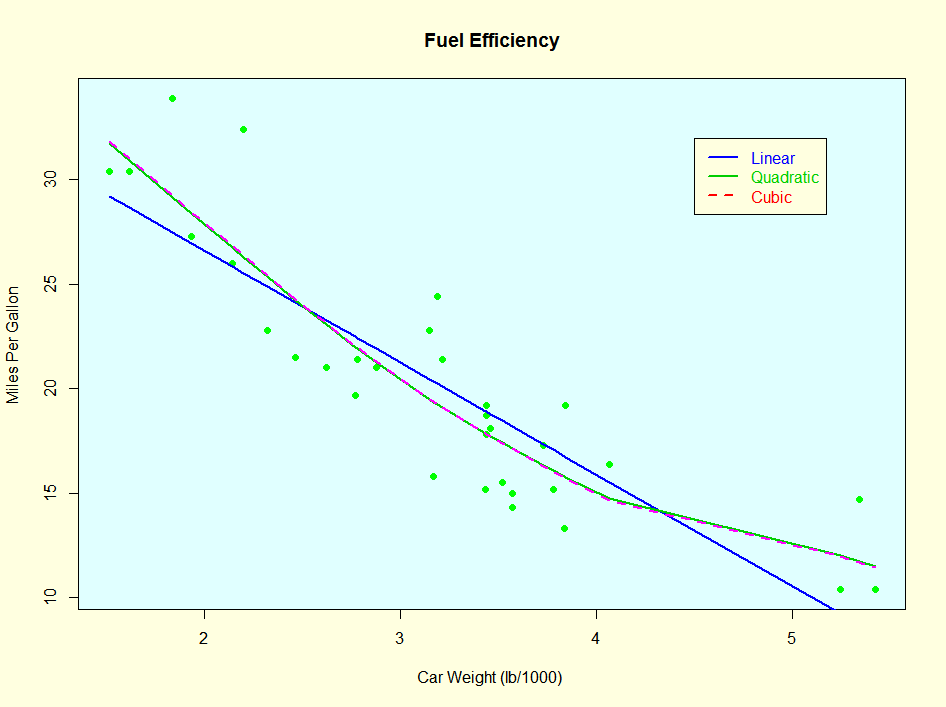 2
Modelling the behaviour of data
If we wish to perform statistical inference, or use our model to probabilistically evaluate the behavior of new observations, then we need three steps

Assume that the data are generated from some statistical distribution
Write down equations for the parameters of the assumed distribution, e.g. the mean and the standard deviation
Use standard techniques to estimate the unknown parameters in 2.

Steps 1–3 should be repeated as often as possible to get the “best” model.

Most model building consists of steps 2 and 3.

Classical and Bayesian approaches 

Distributional assumptions on data
Model parameters
Prior distributions (believes) on model parameters
Parameters estimate
3
Bayesian Statistical Models
Simple models
Model parameter(s)
Prior distribution(s) –  distribution(s) model parameter(s)
Hyperparameter(s) – parameter(s) of prior distribution(s)
Hierarchical models
Hyperprior(s) - prior distribution(s) on hyperparameter(s)
Hyperhyperparameter(s) – parameter(s) of hyperprior distribution(s)
Mixture models
Assumes heterogeneous two or more unknown sources of data
Each data source is called a cluster
Clusters are modelled using parametric models (simple or hierarchical)
Represents as a weighted average of cluster models
4
Electropherogram (EPG)
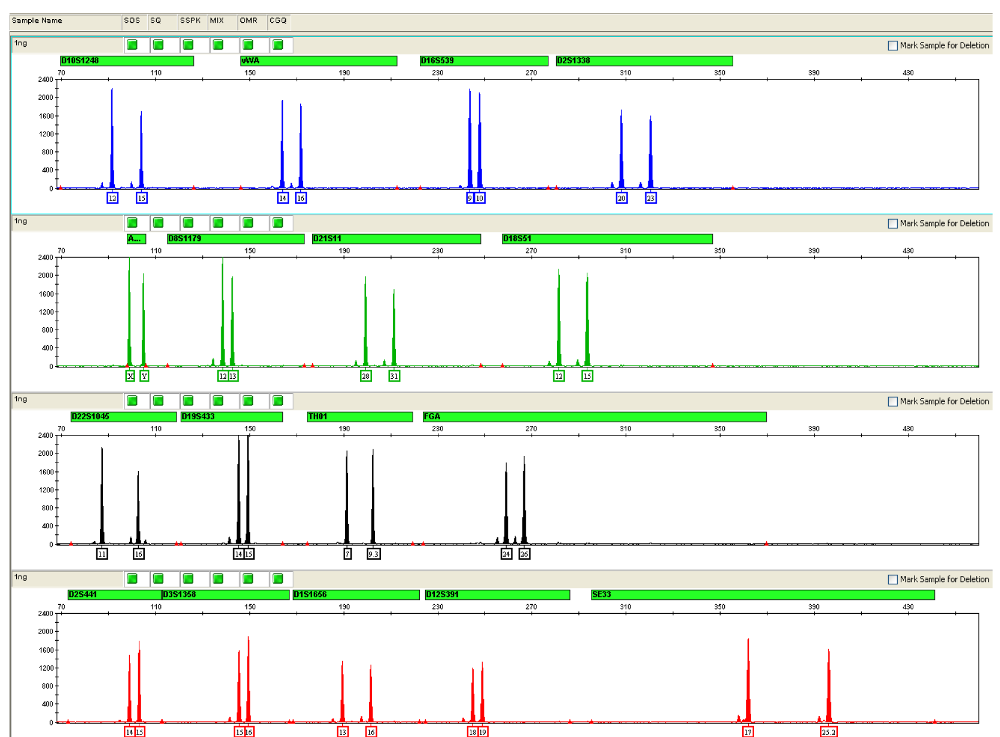 5
Models for stutter
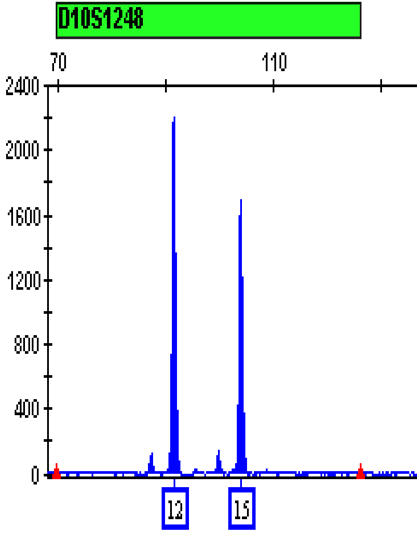 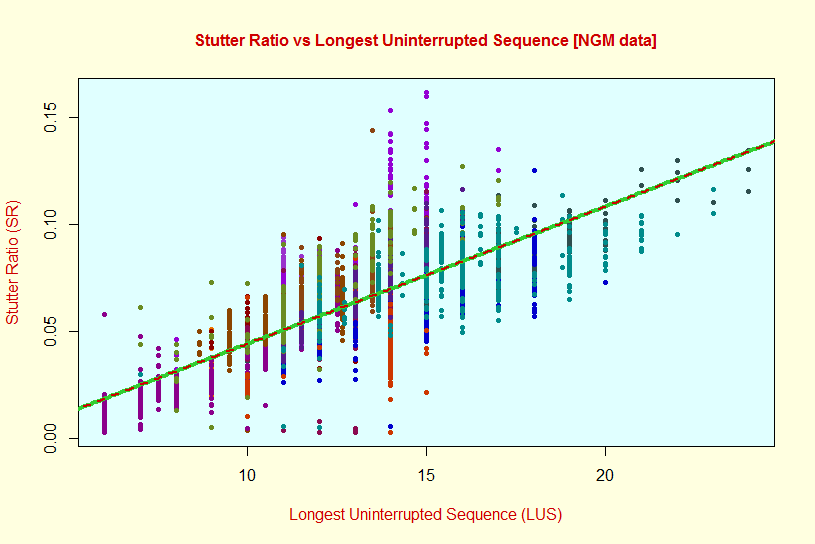 Stutters
The smallest value of SR is zero, we expect most SR values to be small, with a long tail out to the right
 Mean SR behavior is affected by the longest uninterrupted sequence of the allele, LUS
 We expect the values of SR to be more variable for smaller values of Oa
6
Mean and Variance in Stutter Ratio
Mean Stutter Ratio
Variance in Stutter ratio is inversely proportional allele height
A common variance for all the loci - models with profilewide variances
Locus specific variance
7
Different models for SR
8
Measures of Predictive Accuracy
9
Information Criterion
10
Information Criterion
11
Results
12
Summary
Posterior predictive checks are very useful in model comparisons (even with completely different models)

Information criteria are useful under some circumstances

WAIC is fully Bayesian method and performs better than AIC, BIC and DIC in many aspects
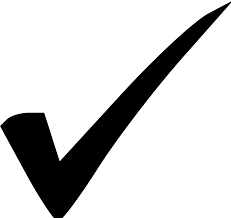 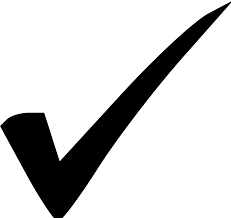 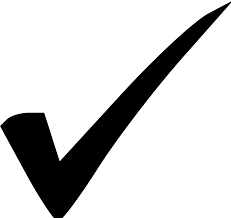 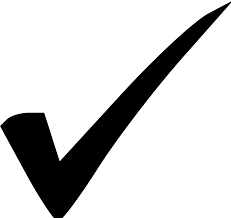 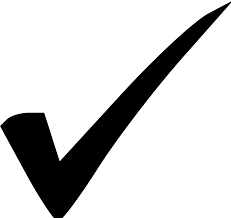 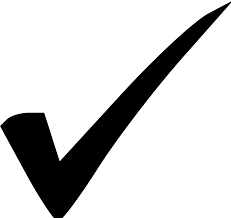 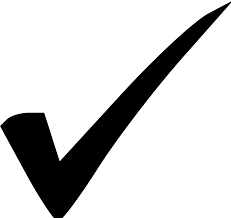 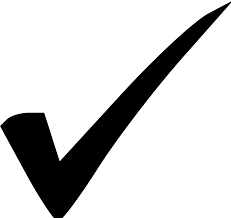 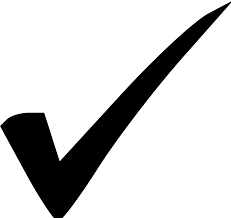 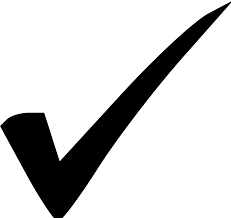 13
Thank you!
14